KAJIAN KES FORENSIK ALAM SEKITAR PERSPEKTIF PENYIASATAN JAS
SEKSYEN PERUNDANGAN DAN FORENSIK ALAM SEKITAR
Objektif kajian kes
Mengenal pasti kaedah penyiasatan normal/biasa yang dijalankan oleh JAS untuk menyiasat sesuatu kejadian pencemaran alam sekitar.

Mengenal pasti kaedah - kaedah forensik yang boleh diaplikasikan dalam proses penyiasatan.

Mampu membezakan pendekatan penyiasatan forensik alam sekitar dan pendekatan biasa.
Kajian kes
Satu aduan telah diterima dari orang awam, Sungai Muda telah dicemari oleh sumber yang tidak dikenal pasti. Air sungai bertukar menjadi kelabu kehitaman dan berbau sepanjang 300 meter telah dikesan berdekatan dengan Lebuh Raya Sungai Rambai. Terdapat  ratusan ikan telah kelihatan mati disepanjang sungai tersebut. Terdapat sebuah loji rawatan kumbahan yang terletak di hulu kawasan tersebut dan sebuah projek pembinaan perumahan EIA. Pasukan penyiasat JAS telah ditugaskan untuk menyiasat kejadian ini.
Tapak projek EIA
Loji rawatan 
kumbahan
Pencemaran
Apa andaian anda tentang kes ini ?
Loji rawatan kumbahan yang terletak di hulu kawasan  menyebabkan pencemaran.
Kemungkinan LOJI KUMBAHAN melakukan bypass/pintasan.
Andaian
Tapak projek perumahan EIA melepaskan kumbahan dari rumah pekerja menyebabkan pencemaran sungai berlaku. .
Terdapat kejadian yang tidak di ingini berlaku menyebabkan loji rawatan kumbahan melepaskan kumbahan
kaedah penyiasatan normal
1
Penerimaan Maklumat
Kaedah penyiasatan normal
2
Analisa Maklumat
Lokasi
Jenis Pencemar
Punca
Sungai
5
3
JKM
Persiapan ke Tapak
PPE
Kenderaan
Peralatan Persampelan
Keputusan
6
Laporan Siasatan
4
Persampelan
Ambil Gambar
Di tapak
Tak Buka IP
Buka IP
BOD, NH3, 
e-coli
Lawatan Ke Potensi sumber pencemaran
Tapak projek EIA
Loji rawatan 
kumbahan
Persampelan
Pencemaran
Kertas siasatan dibuka
Pertuduhan yang kurang kukuh
Pembuktian yang lemah bagi mengaitkan punca dan tapak yang tercemar.
kaedah penyiasatan normal
NFA
Forensik Alam Sekitar
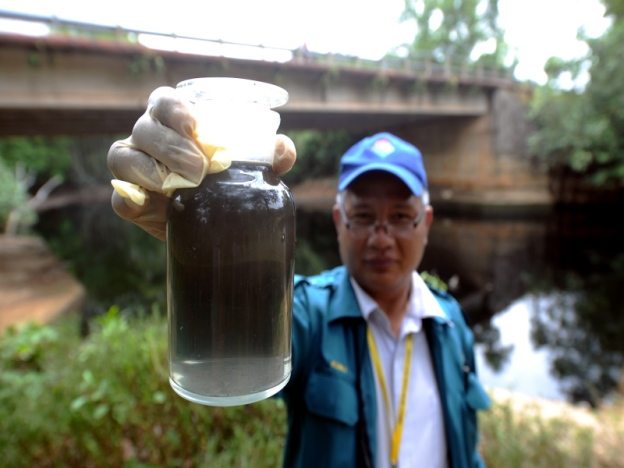 Forensik alam sekitar
Forensik alam sekitar adalah penilaian data yang sistematik dan saintifik yang didapati daripada lapangan atau analisis makmal dan maklumat sejarah sesuatu lokasi jenayah alam sekitar bagi tujuan membangunkan bukti – bukti yang kukuh, saintifik bagi tujuan penyelesaian perundangan berkaitan punca bahan pencemar yang dilepaskan ke atas alam sekitar berkenaan.
Lapangan
Penilaian Data 
Sistematik &
Saintifik
Pendakwaan
Analisa Makmal
Kronologi
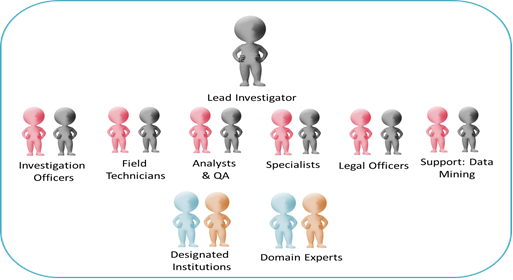 Ketua Penyiasat
Ahli Pasukan Forensik JAS
Pakar luar / Agensi luar
Proses yang sistematikdan Saintifik
Masalah yang perlu diselesaikan
Masalah
1
Persoalan 5W 1H
Persoalan
2
Objektif  dan Hipotesis
Andaian dan tujuan penyiasatan
3
Rekabentuk Penyiasatan
Bagaimana penyiasatan dilaksanakan
4
Analisis Data & Pengujian Hipotesis
Kaedah statistik yang sesuai
5
Kesimpulan keseluruhan
Kesimpulan
6
Kajian kes
Satu aduan telah diterima dari orang awam, Sungai Muda telah dicemari oleh sumber yang tidak dikenal pasti. Air sungai bertukar menjadi kelabu kehitaman dan berbau sepanjang 300 meter telah dikesan berdekatan dengan Lebuh Raya Sungai Rambai. Terdapat  ratusan ikan telah kelihatan mati disepanjang sungai tersebut. Terdapat sebuah loji rawatan kumbahan yang terletak di hulu kawasan tersebut dan sebuah projek projek perumahan EIA. Pasukan penyiasat JAS telah ditugaskan untuk menyiasat kejadian tersebut.
Kajian kes
Satu aduan telah diterima dari orang awam, Sungai Muda telah dicemari oleh sumber yang tidak dikenal pasti. Air sungai bertukar menjadi kelabu kehitaman dan berbau sepanjang 300 meter telah dikesan berdekatan dengan Lebuh Raya Sungai Rambai. Terdapat  ratusan ikan telah kelihatan mati disepanjang sungai tersebut. Terdapat sebuah loji rawatan kumbahan yang terletak di hulu kawasan tersebut dan sebuah projek projek perumahan EIA. Pasukan penyiasat JAS telah ditugaskan untuk menyiasat kejadian tersebut.
Kajian kes
Satu aduan telah diterima dari orang awam, Sungai Muda telah dicemari oleh sumber yang tidak dikenal pasti. Air sungai bertukar menjadi kelabu kehitaman dan berbau sepanjang 300 meter telah dikesan berdekatan dengan Lebuh Raya Sungai Rambai. Terdapat  ratusan ikan telah kelihatan mati disepanjang sungai tersebut. Terdapat sebuah loji rawatan kumbahan yang terletak di hulu kawasan tersebut dan sebuah projek projek perumahan EIA. Pasukan penyiasat JAS telah ditugaskan untuk menyiasat kejadian tersebut.
Kajian kes
Air sungai bertukar menjadi kelabu kehitaman dan berbau sepanjang 300 meter telah dikesan berdekatan dengan Lebuh Raya Sungai Rambai. 
Terdapat  ratusan ikan telah kelihatan mati disepanjang sungai tersebut. 
Terdapat sebuah loji rawatan kumbahan yang terletak di hulu kawasan 
Terdapat sebuah projek perumahan EIA di hulu kawasan
Proses Pencemaran
Impak
Punca
Masalah
Persoalan dan andaian
Objektif
3
1
2
Pencemaran sungai berlaku, air sungai bertukar kepada warna kelabu kehitaman punca pencemaran tidak dikenal pasti.
Apa yang menyebabkan sungai bertukar warna ? 

Apakah bahan pencemar yang terkandung didalam sungai tersebut ?

Adakah tapak projek EIA menyumbang pencemaran itu ?

Apakah loji kumbahan menyumbang kepada pencemaran itu 

Adakah punca pencemaran lain ?
Mengenal pasti apakah bahan pencemar yang menyebabkan air sungai bertukar warna ?

Mengenalpasti adakah tapak projek EIA menyumbang pencemaran itu ?

Mengenal pasti adakah loji kumbahan menyumbang pencemaran 

Mengenal pasti adakah sumber – sumber lain yang menyumbang kepada pencemaran tersebut
Rekabentuk penyiasatan
4
Persampelan
Penganalisaan Makmal
Kajian Literatur
Dan Maklumat latar belakang kes
Persediaan Peralatan
Rekabentuk penyiasatan
Rekabentuk penyiasatan
4
Persampelan
Penganalisaan Makmal
Kajian Literatur
Dan Maklumat latar belakang kes
Persediaan Peralatan
Rekabentuk penyiasatan
Rekabentuk penyiasatan
Punca – punca yang menyebabkan sungai bertukar warna kelabu kehitaman
4
Kajian Literature
Kajian Literatur
Dan Maklumat latar belakang kes
Bagaimana nak dapatkan maklumat  ini dengan lebih pantas

dan efektif.
Rekabentuk penyiasatan
Rekabentuk penyiasatan
4
Kuasai Teknik Searching didalam google
Sumber Literature 
yang sahih
Kajian Literatur
Dan Maklumat latar belakang kes
Internet
Google Apps
Search : dark water potential sources AND journal.pdf
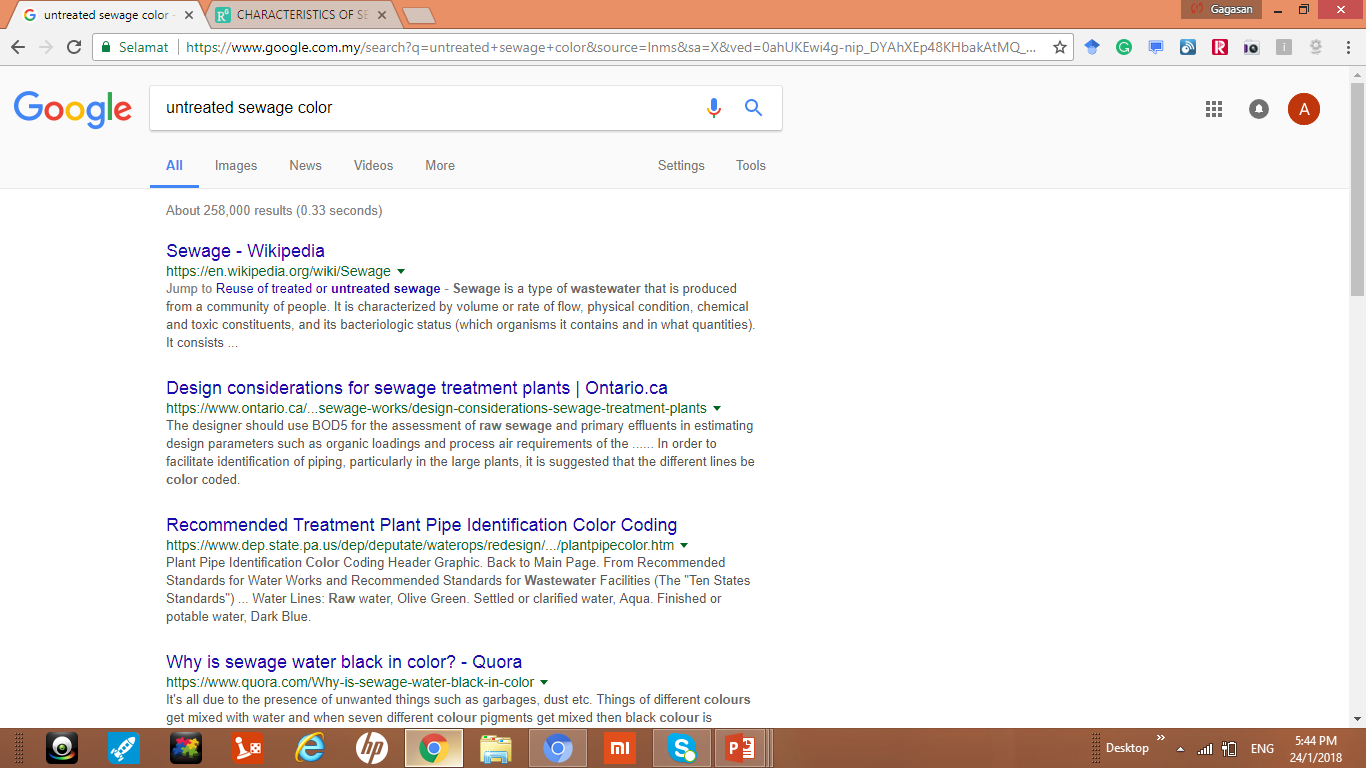 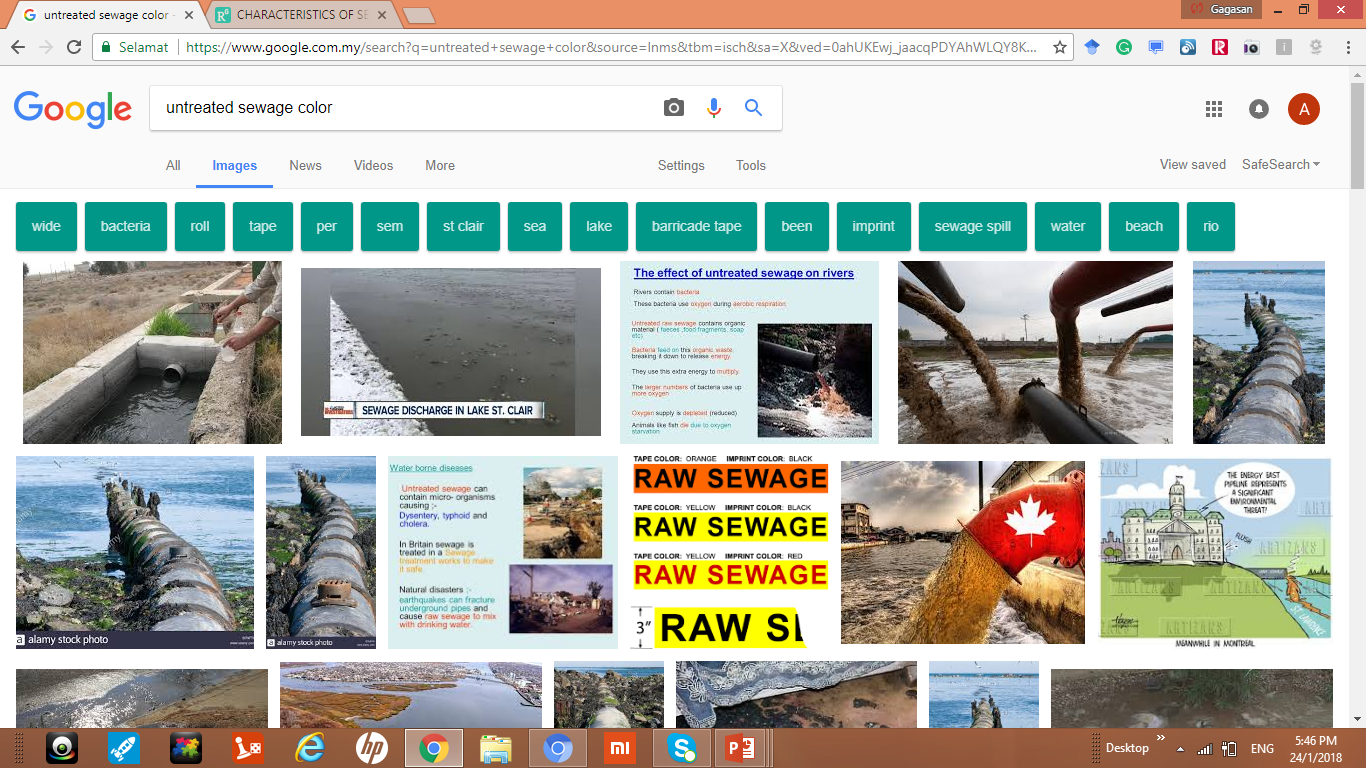 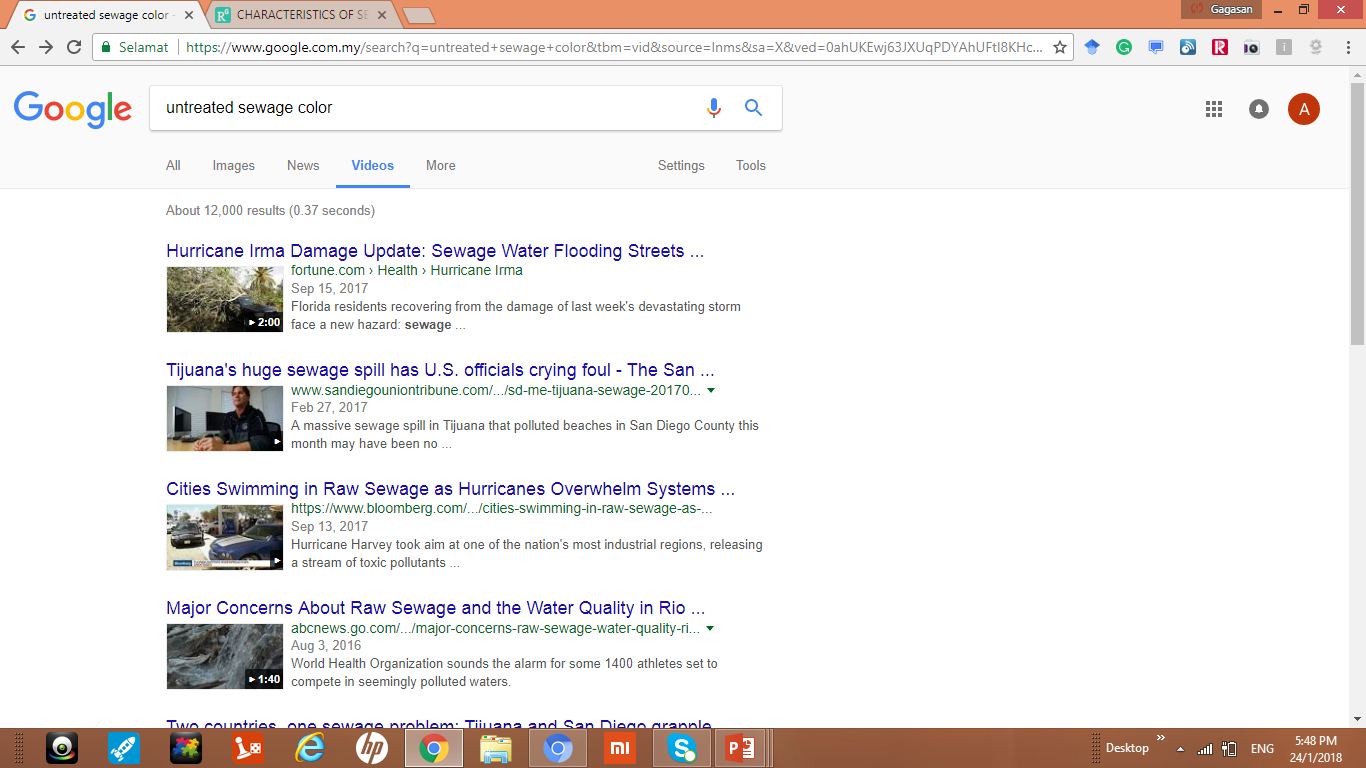 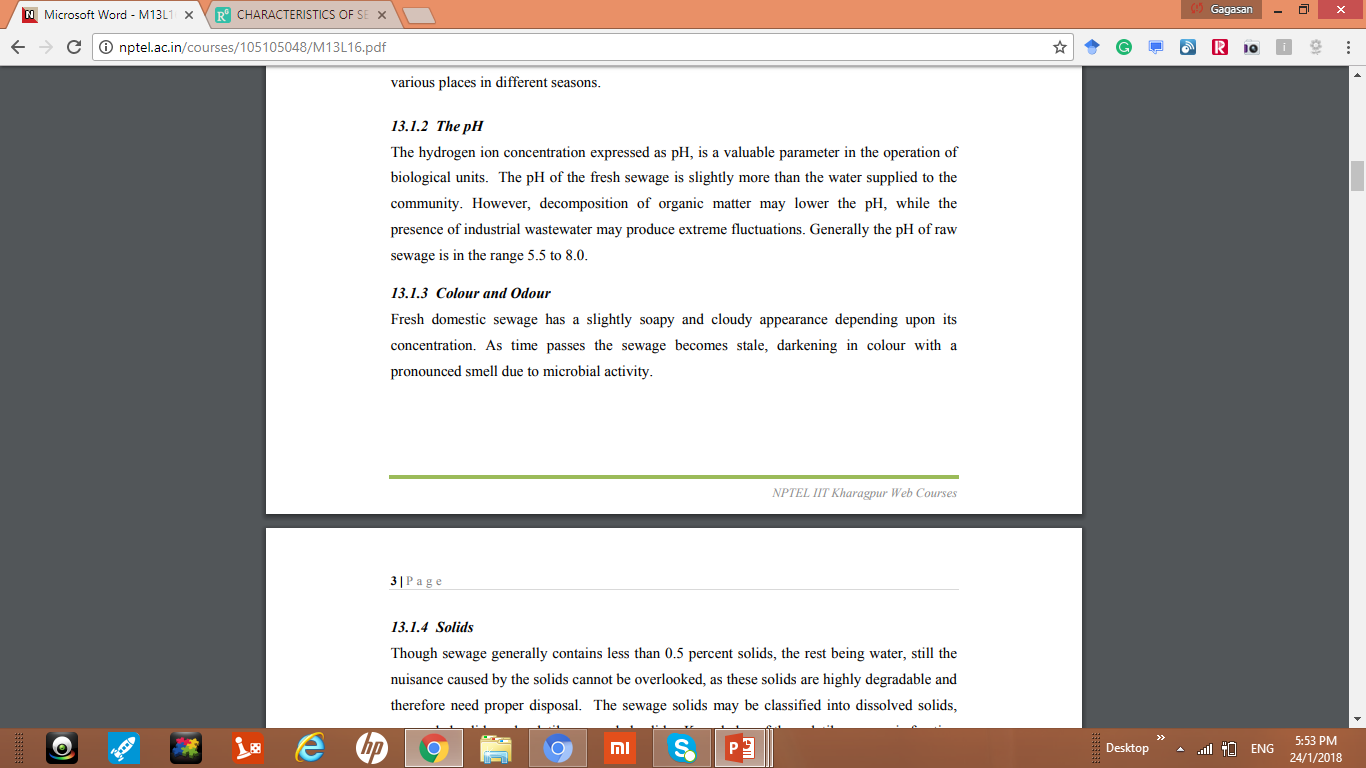 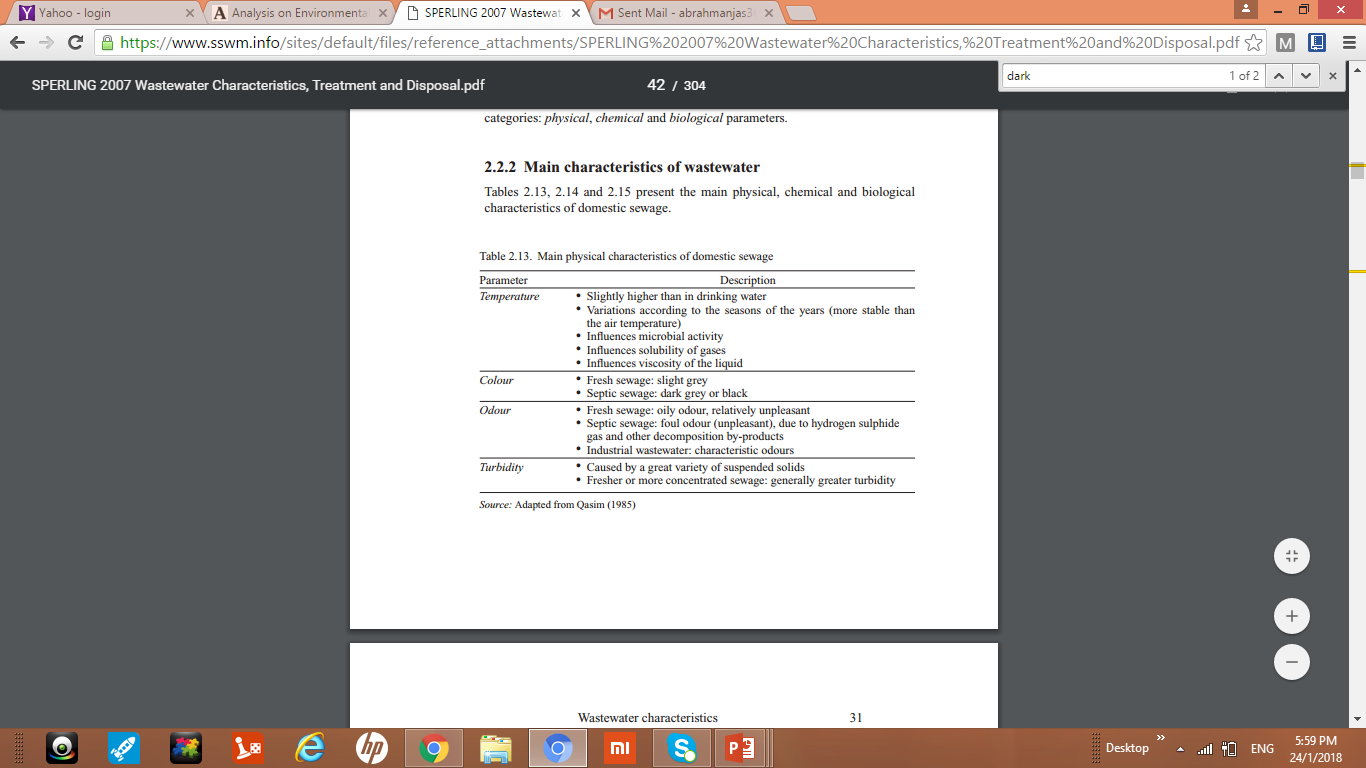 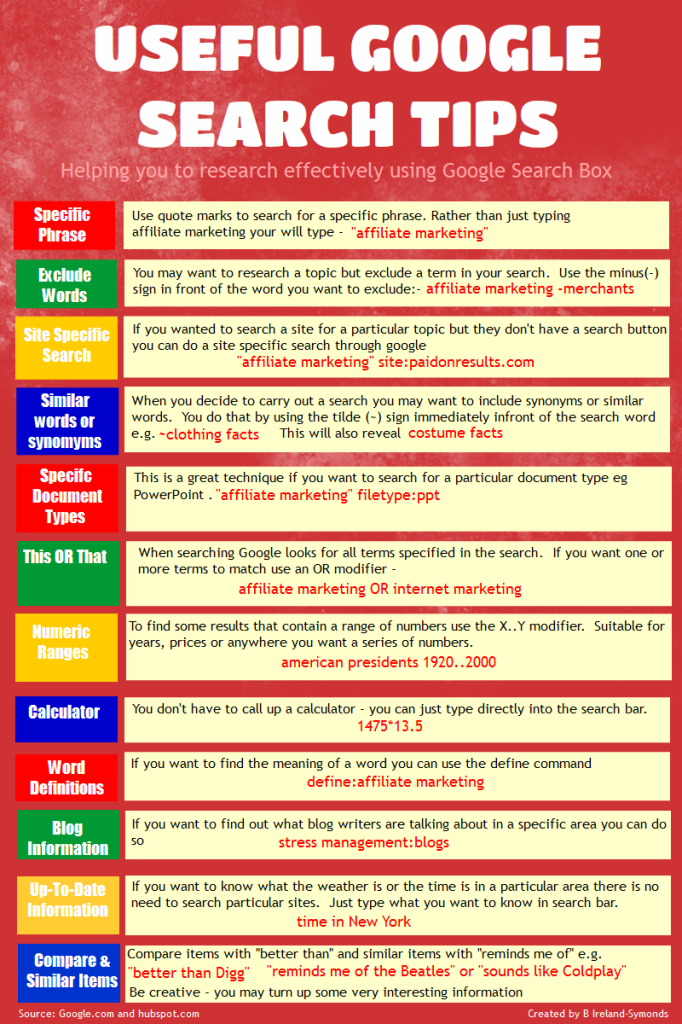 Kaedah mudah membuat carian  maklumat dalam internet
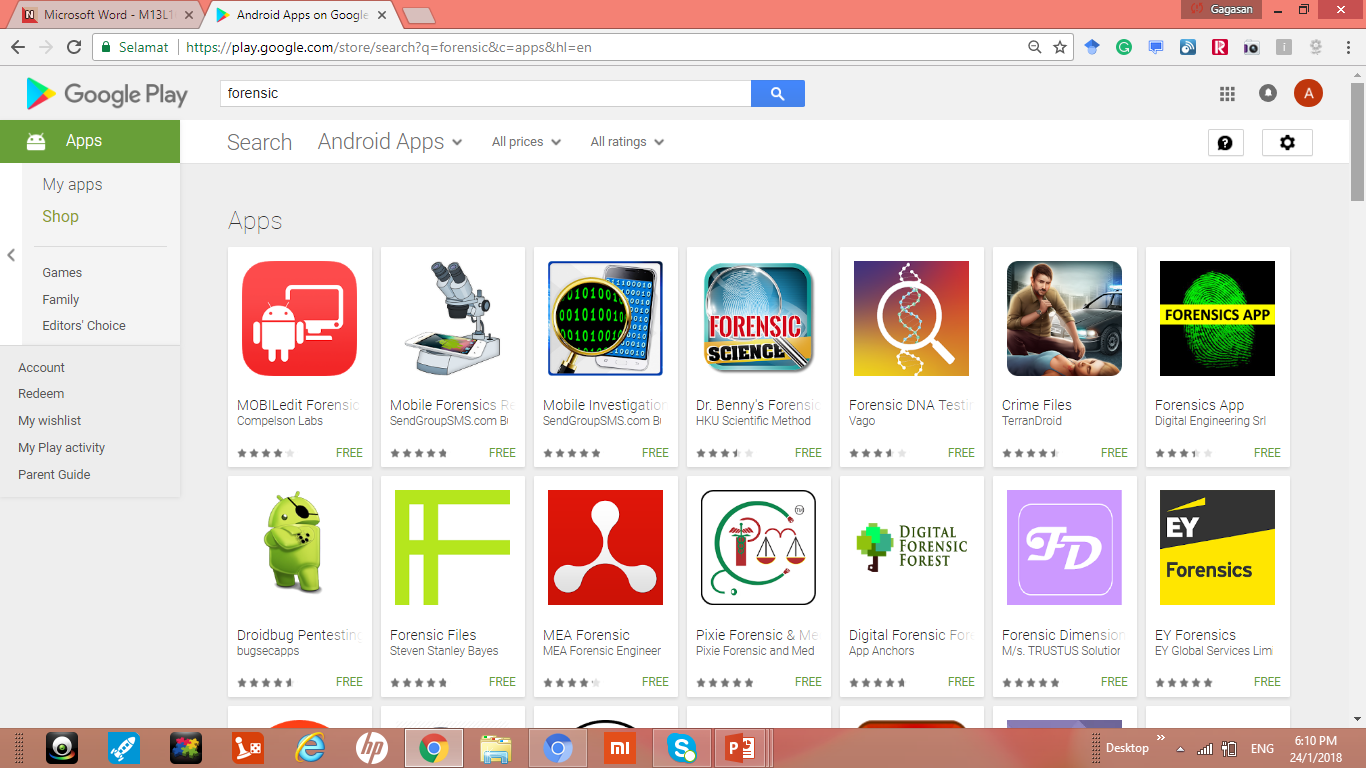 Penggunaan aplikasi didalam
Telefon pintar
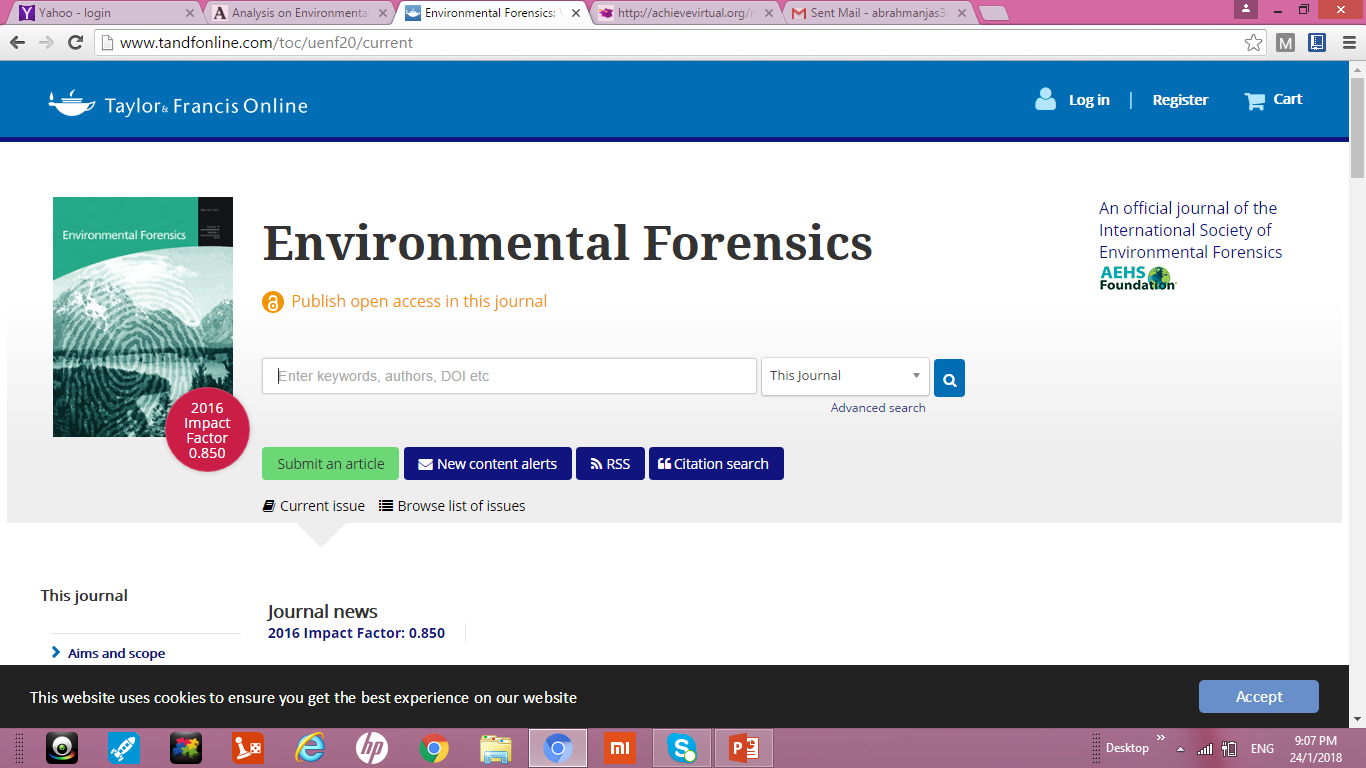 Sumber kajian berautoriti
Sumber Pencemaran yang berpotensi
Rekabentuk penyiasatan
Rekabentuk penyiasatan
4
Lokasi Pencemaran
Kajian Literatur
Dan Maklumat latar belakang kes
GIS, GOOGLE EARTH, EKAS
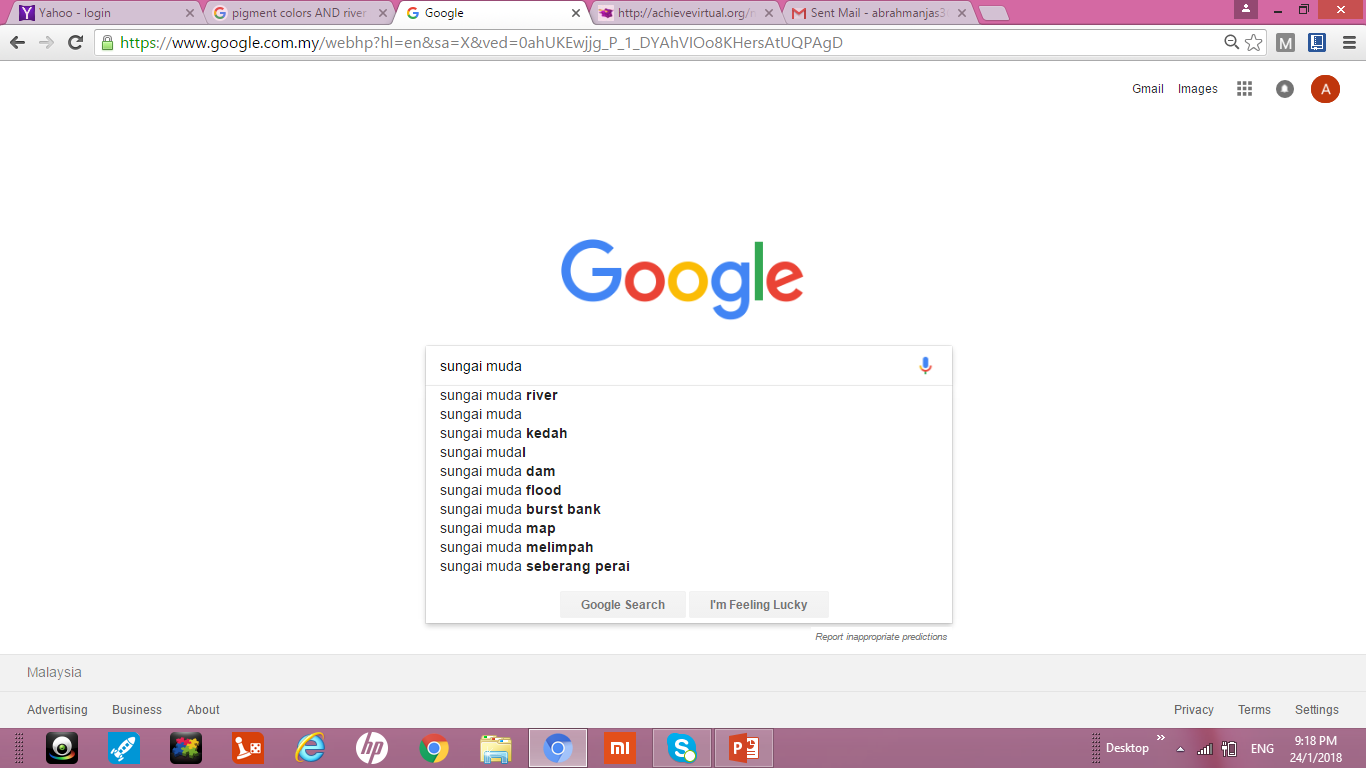 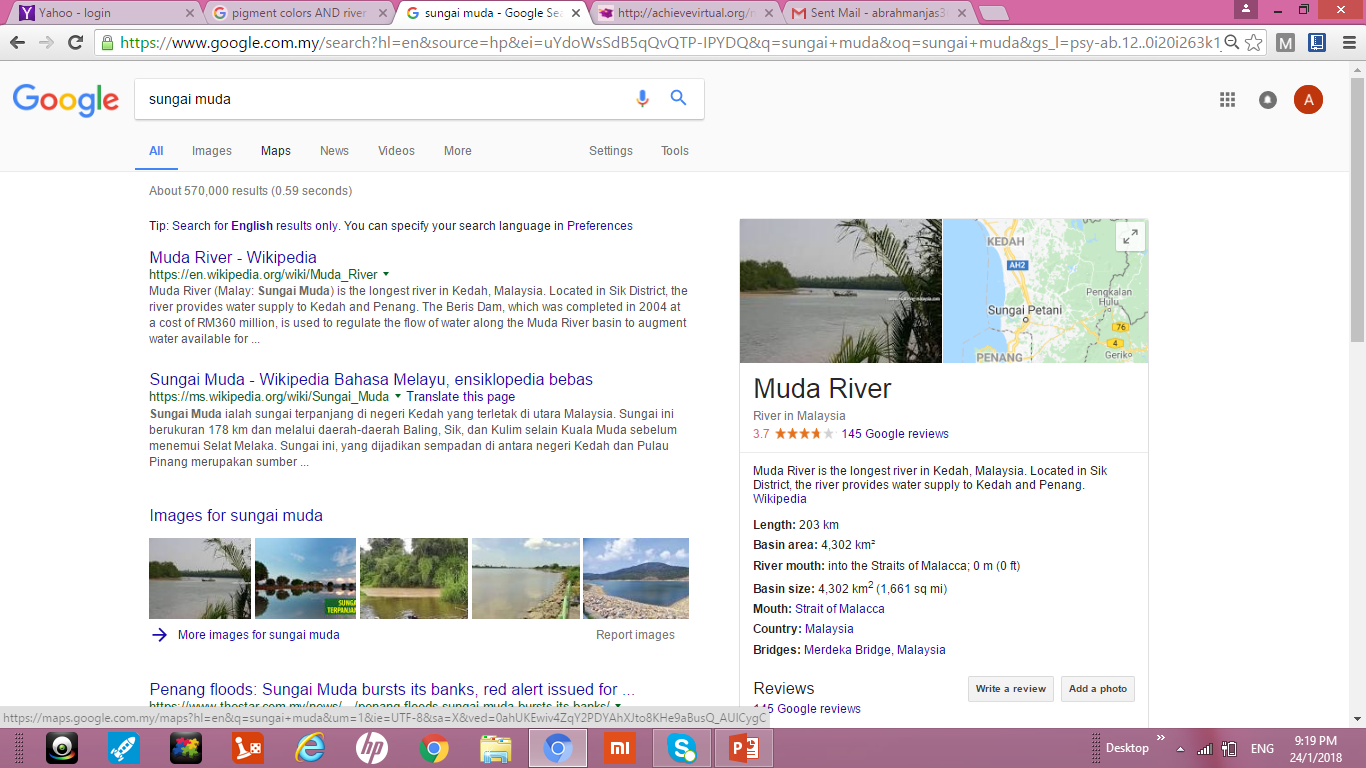 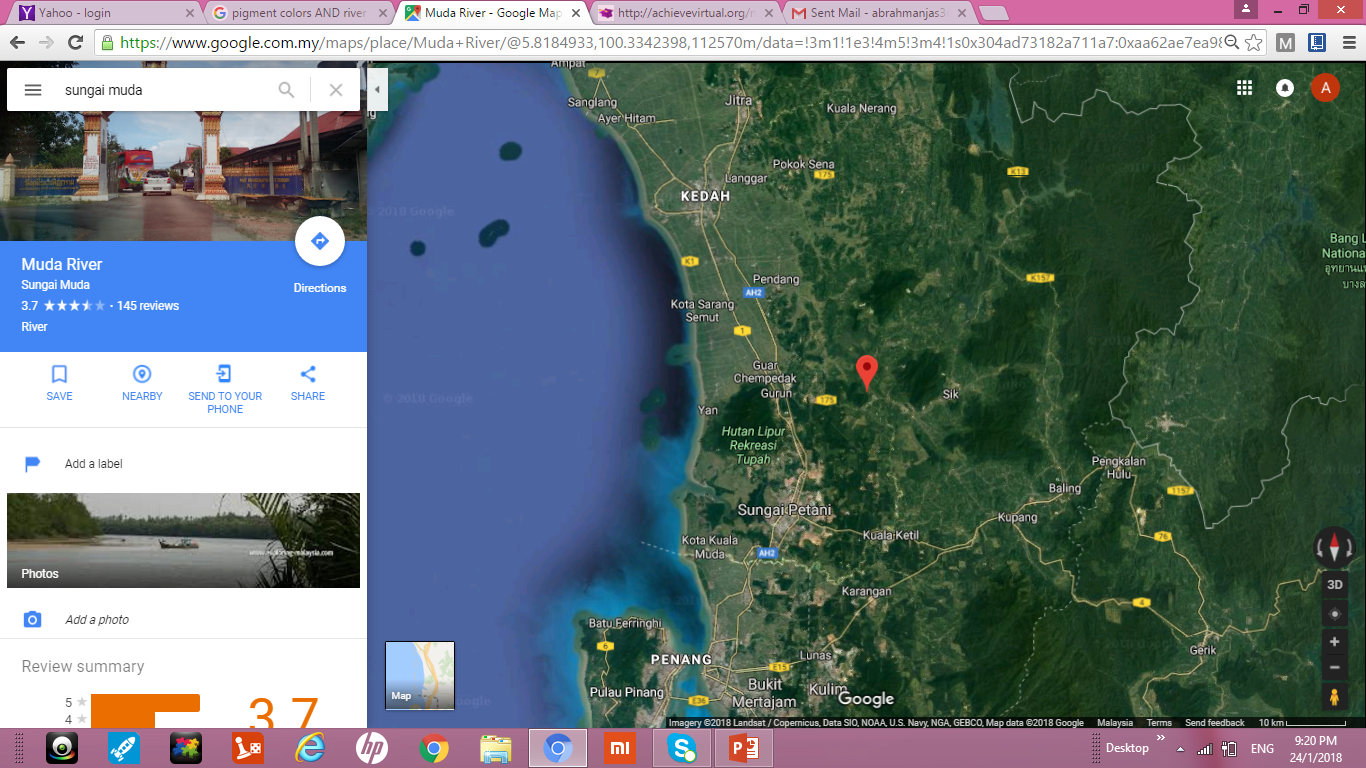 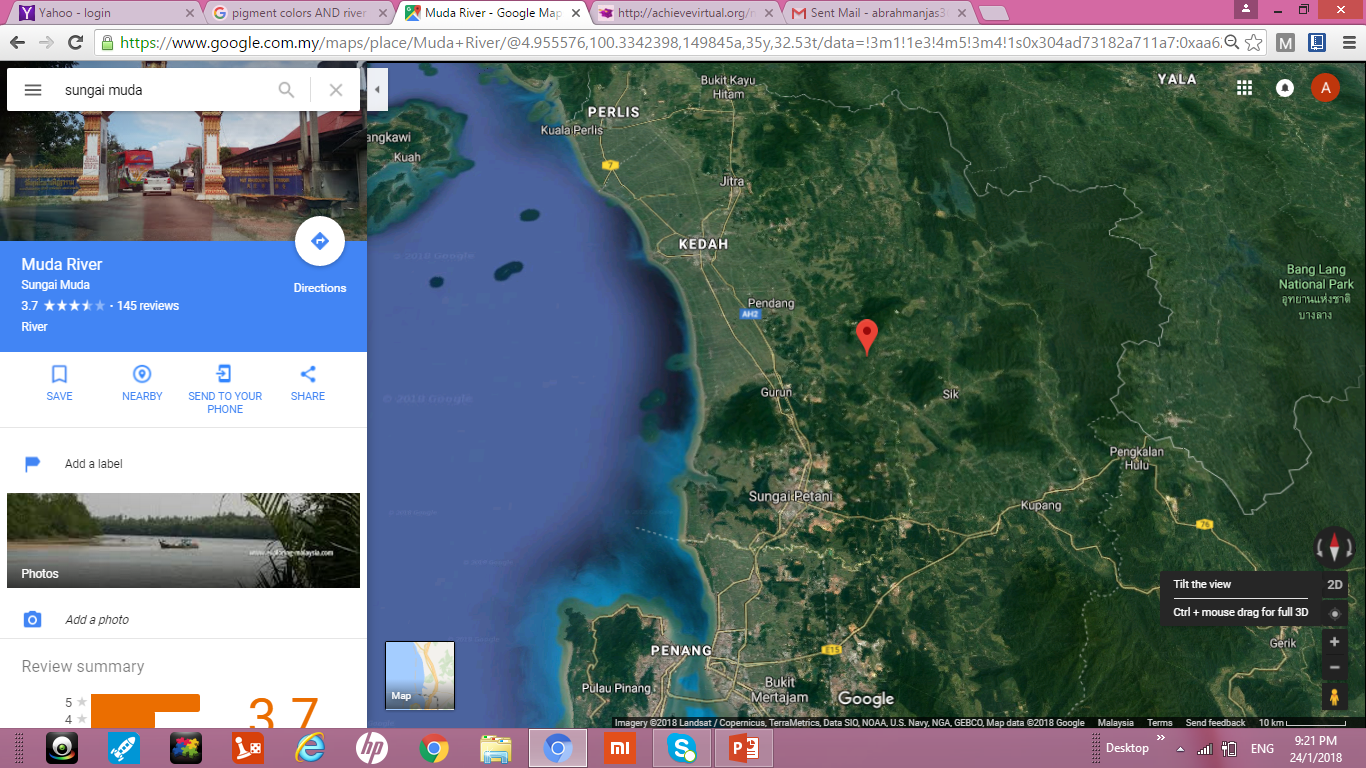 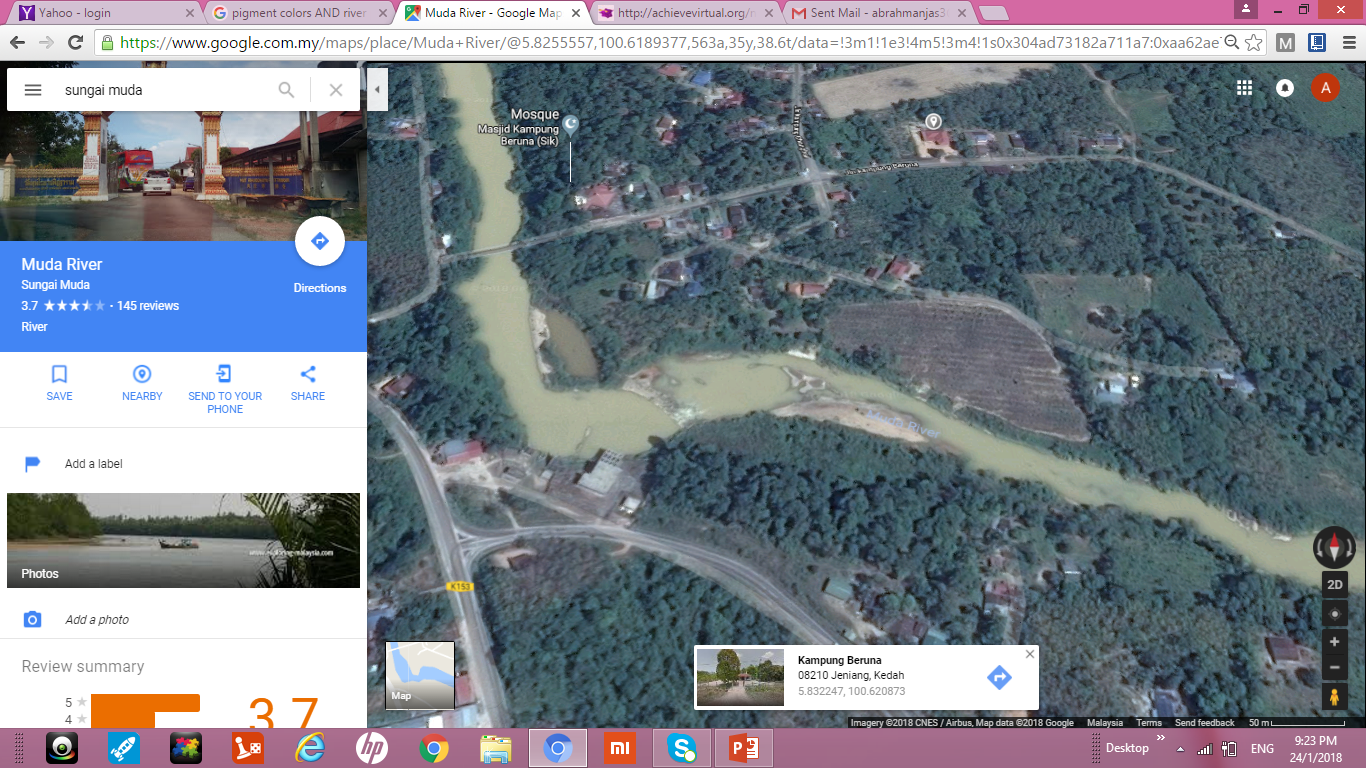 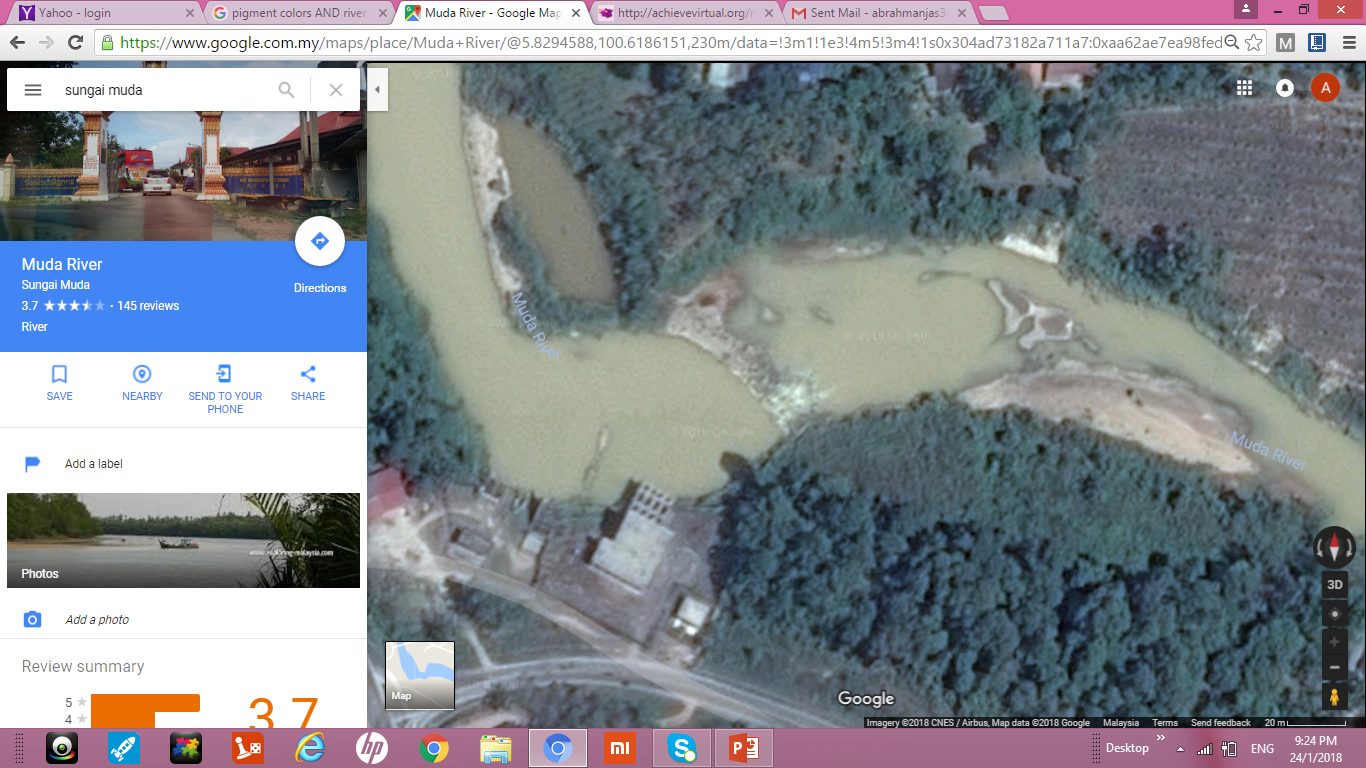 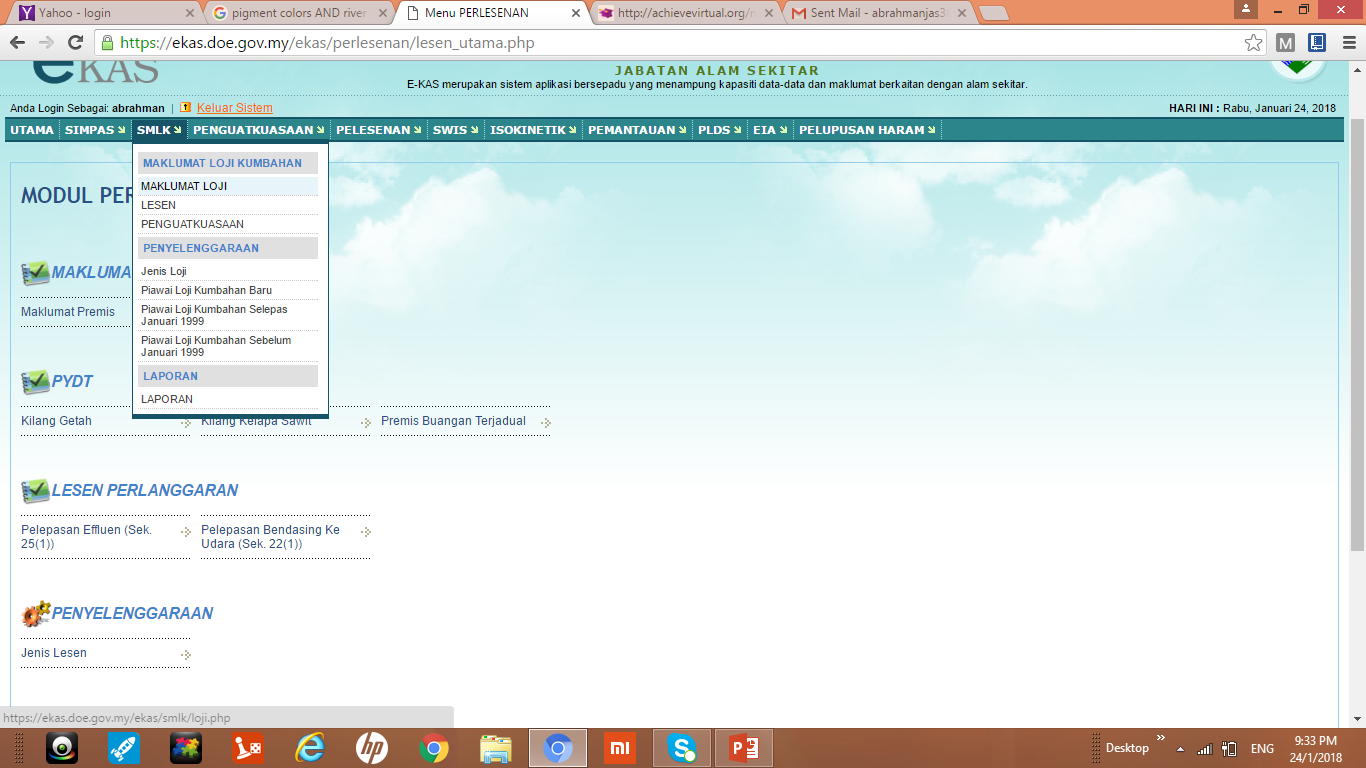 Data Premis Yang Berpunca Mencemarkan 
Data - data pematuhan yang lepas
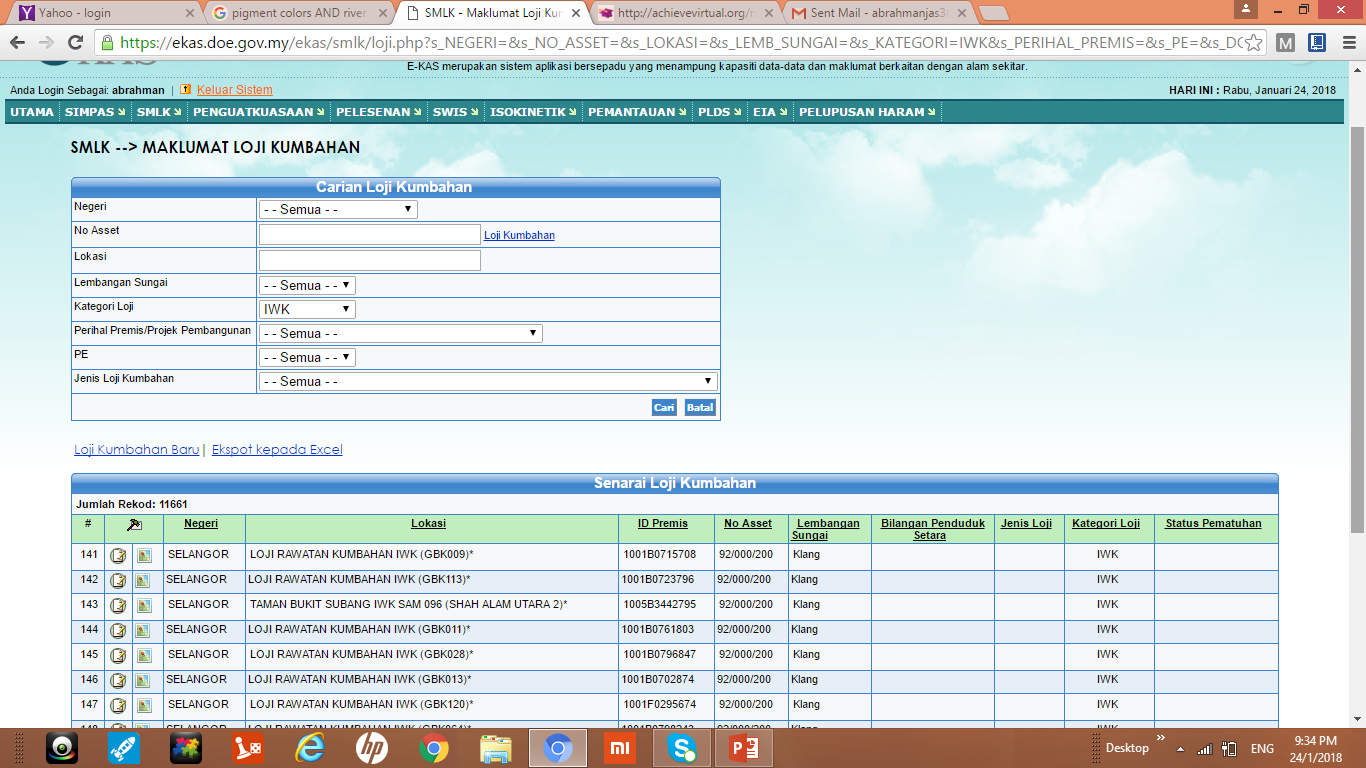 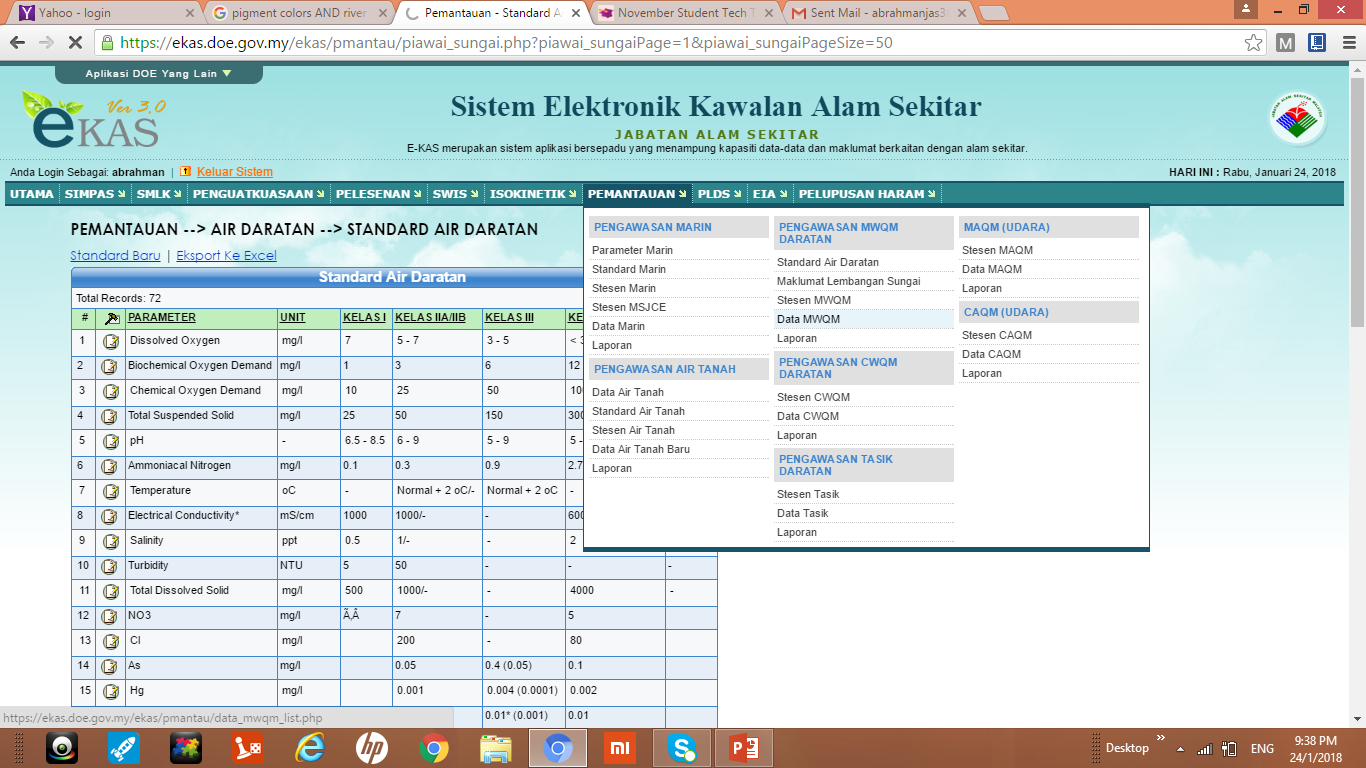 Data kualiti air sungai
Rekabentuk penyiasatan
Rekabentuk penyiasatan
4
Persampelan
Penganalisaan Makmal
Kajian Literatur
Dan Maklumat latar belakang kes
Persediaan Peralatan
Rekabentuk penyiasatan
Rekabentuk penyiasatan
Drone
4
Peralatan analisis Insitu
Water sample
Persampelan
Sludge sample
Bacteria sample
COC
Penjagaan Sampel Forensik
Persediaan Peralatan
Pengurusan CSI
PPE
Analisis Makmal
Drone
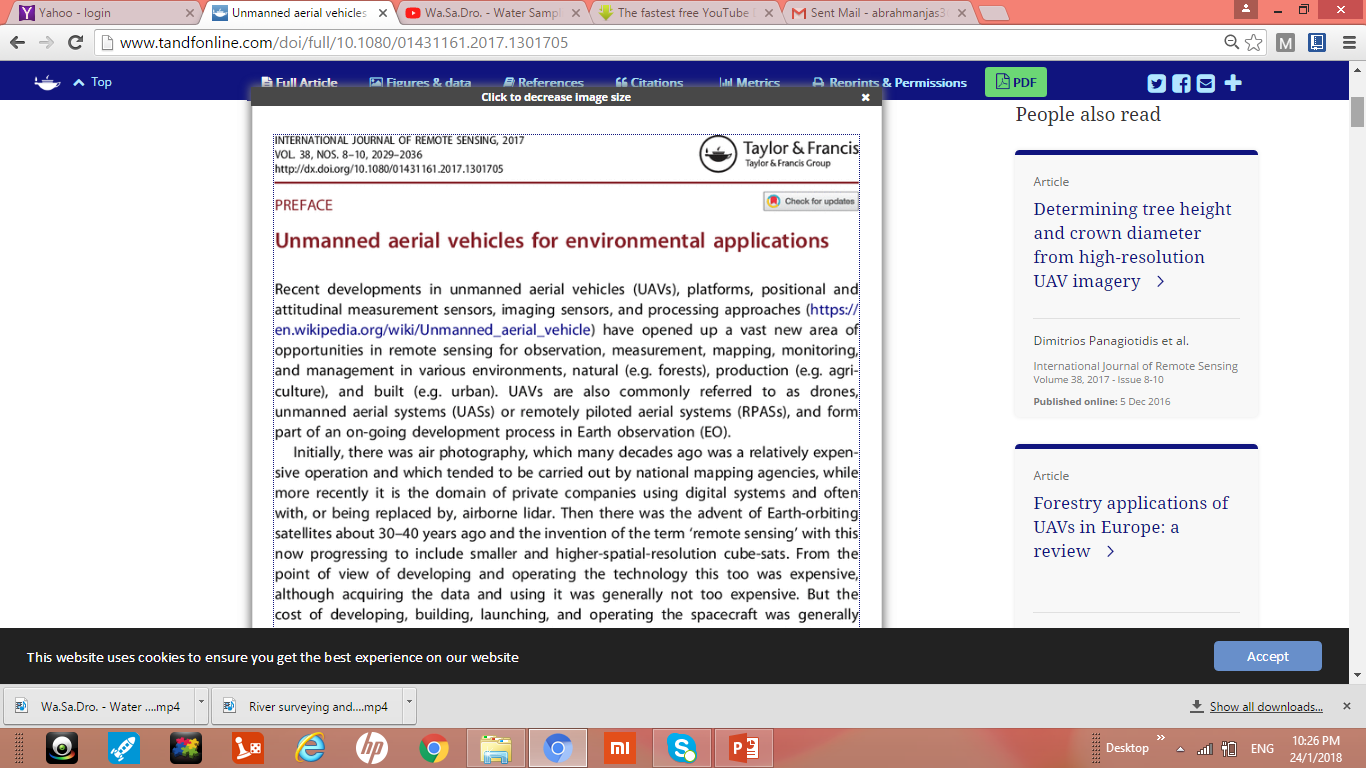 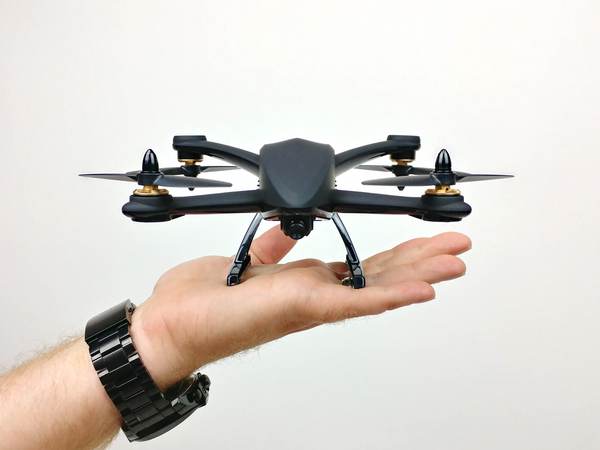 Tapak projek EIA
Loji rawatan 
kumbahan
Kawasan Penerbangan Drone untuk memantau punca pencemaran dan zon impak
Pencemaran
Tapak projek EIA
Loji rawatan 
kumbahan
Kawasan Penerbangan Drone untuk memantau punca pencemaran dan zon impak
Pencemaran
Peralatan In Situ
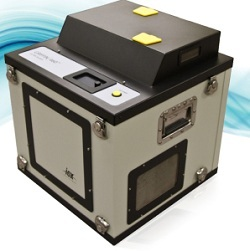 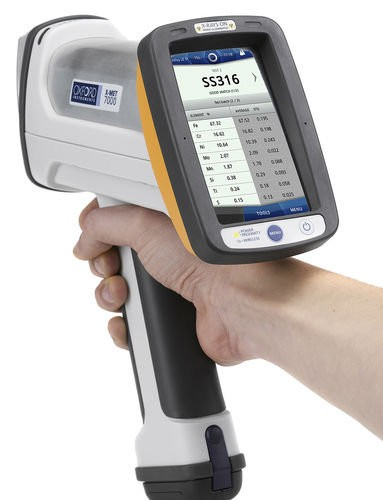 Portable GC MS DS
XRF Analyser
Persampelan
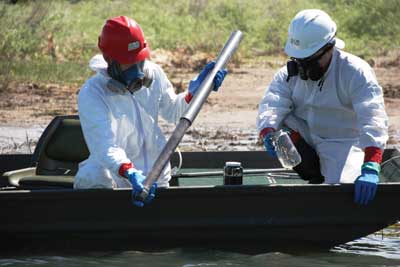 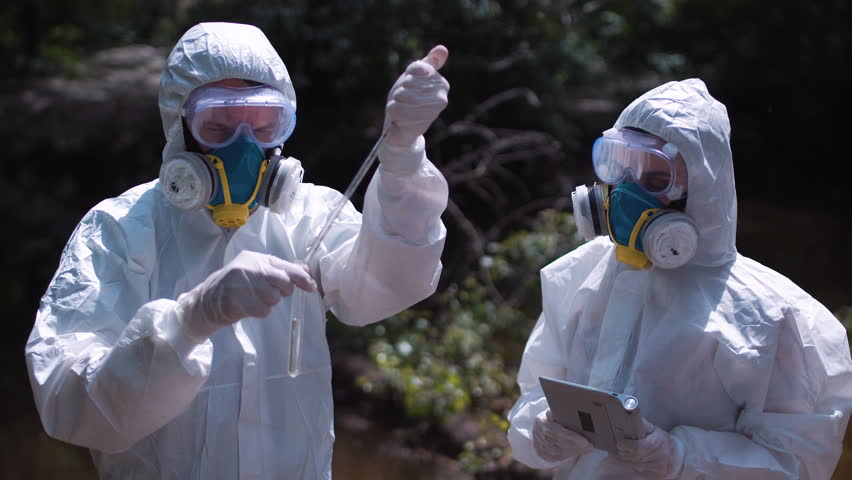 Persampelan enapcemar (sludge)
Persampelan bakteria
Rekabentuk penyiasatan
4
Persampelan
Penganalisaan Makmal
Kajian Literatur
Dan Maklumat latar belakang kes
Persediaan Peralatan
Persampelan 
Zone A
Tapak projek EIA
Persampelan  zone B
Loji rawatan 
kumbahan
Persampelan
Zone C
Persampelan
Zone D
Pencemaran
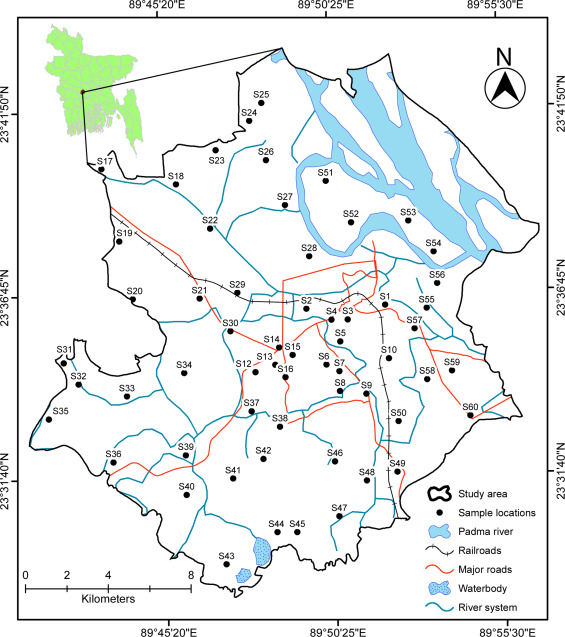 Persampelan  zone A
Tapak projek EIA
Persampelan 
Zone B
Penyiasatan fizikal
Loji rawatan 
kumbahan
Persampelan
Zone C
Penyiasatan fizikal
Persampelan
Zone D
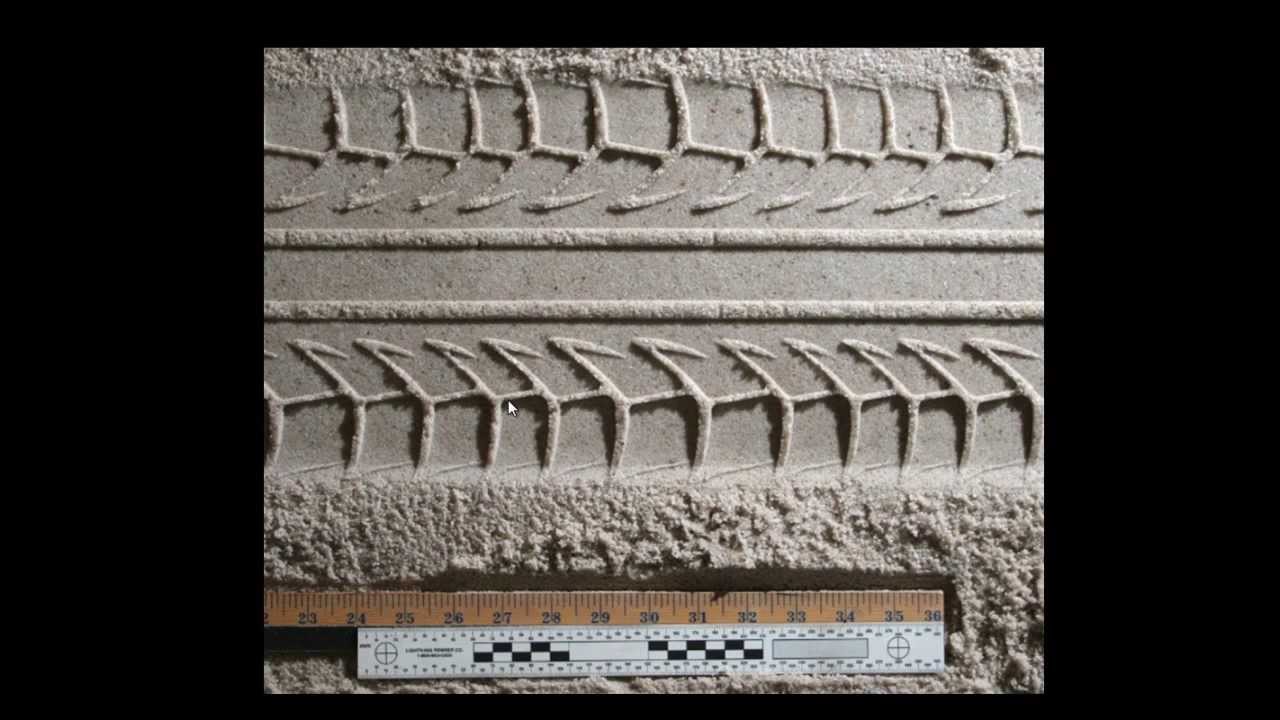 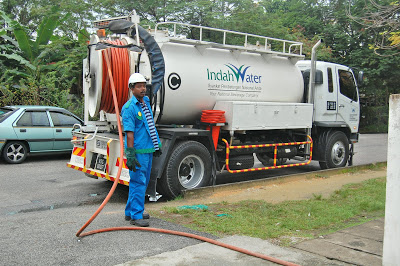 Penyiasatan fizikal
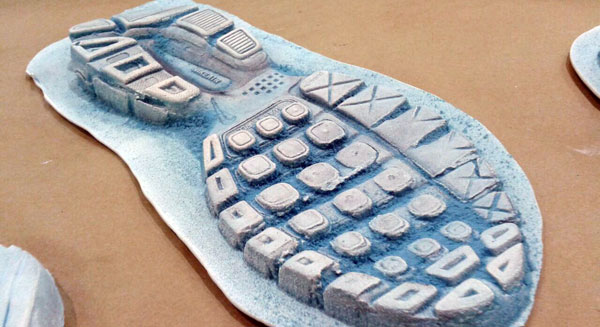 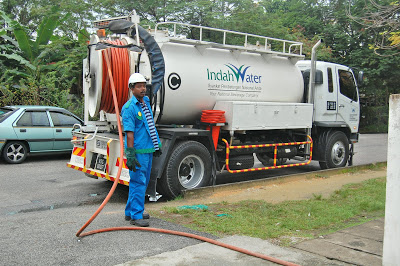 Persampelan 
Dari tangki lori yang disyaki
Persampelan  zone A
Tapak projek EIA
Persampelan 
Zone B
Penyiasatan fizikal
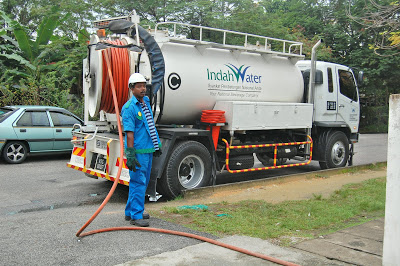 Loji rawatan 
kumbahan
Persampelan
Zone C
Persampelan
Zone D
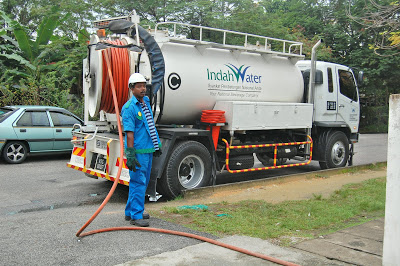 Rekabentuk penyiasatan
4
Persampelan
Penganalisaan Makmal
Kajian Literatur
Dan Maklumat latar belakang kes
Persediaan Peralatan
Rekabentuk penyiasatan
4
DNA
Sampel bakteria
Penganalisaan Makmal
Sampel enapcemar
geochemical
Sampel effluent
AAS
GC MSDS
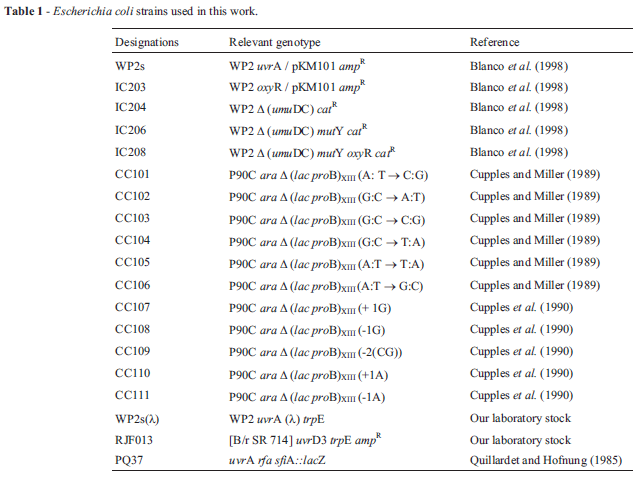 E-Coli Strains
Proses yang sistematikdan Saintifik
Masalah yang perlu diselesaikan
Masalah
1
Persoalan 5W 1H
Persoalan
2
Objektif  dan Hipotesis
Andaian dan tujuan penyiasatan
3
Rekabentuk Penyiasatan
Bagaimana penyiasatan dilaksanakan
4
Analisis Data & Pengujian Hipotesis
Kaedah statistik yang sesuai
5
Kesimpulan keseluruhan
Kesimpulan
6
Persampelan  zone A
Tapak projek EIA
Persampelan 
Zone B
Penyiasatan fizikal
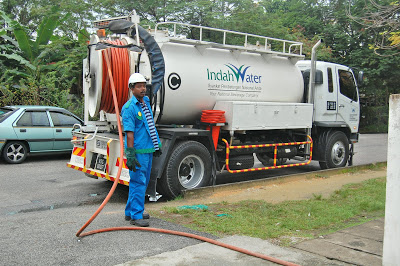 Loji rawatan 
kumbahan
Persampelan
Zone C
Persampelan
Zone D
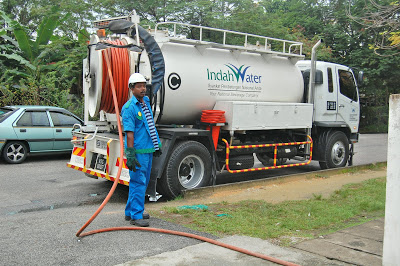 Analisis Data & Pengujian Hipotesis
5
Persampelan  zone A
Persampelan  zone B
Persampelan  zone C
Persampelan  zone D
Persampelan  Lori
Hipotesis yang ingin diuji  :
Projek EIA menyumbang pencemaran itu 

Loji kumbahan menyumbang pencemaran ini 

Lori menyumbang kepada pencemaran ini
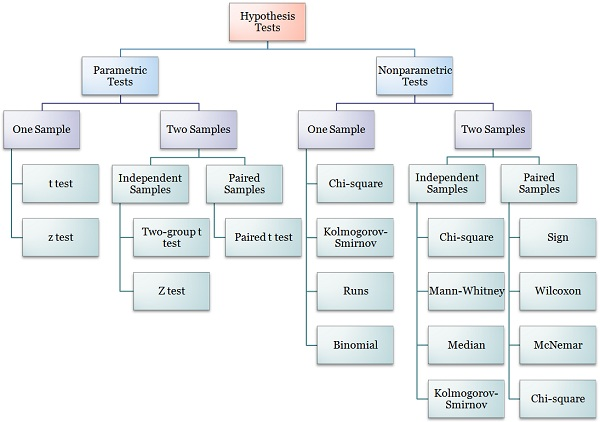 Statistik deskriptif – sejauh mana konsisten  analisis atau data yang diambil.

Uji kenormalan data terlebih dahulu, skewness & kurtosis bagi setiap data parameter sampel.

Sekiranya normal gunakan parameterik statistic sekiranya tidak gunakan non parametrik. statistic
Data normal
Pengujian hipotesis dengan menggunakan 
ANOVA untuk melihat perbezaan min yang signifikan diantara sampel
Perisian statistik
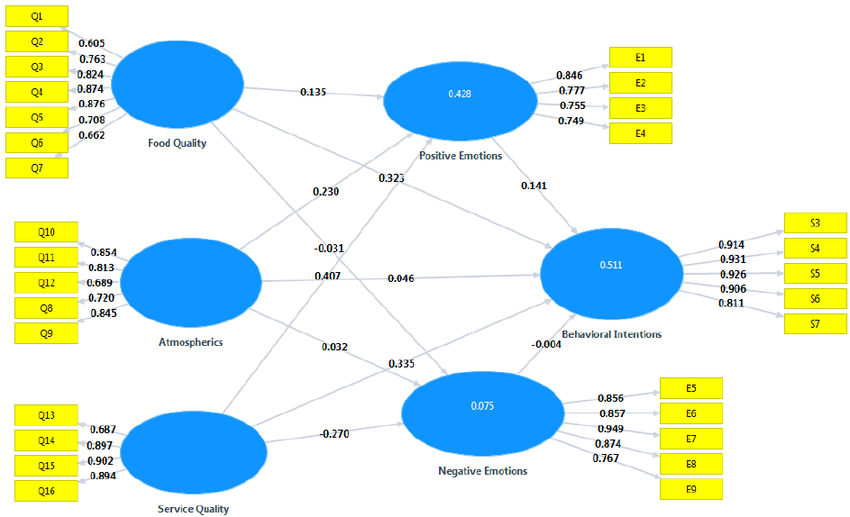 EXCEL
SPSS
Minitab
PLS SEM
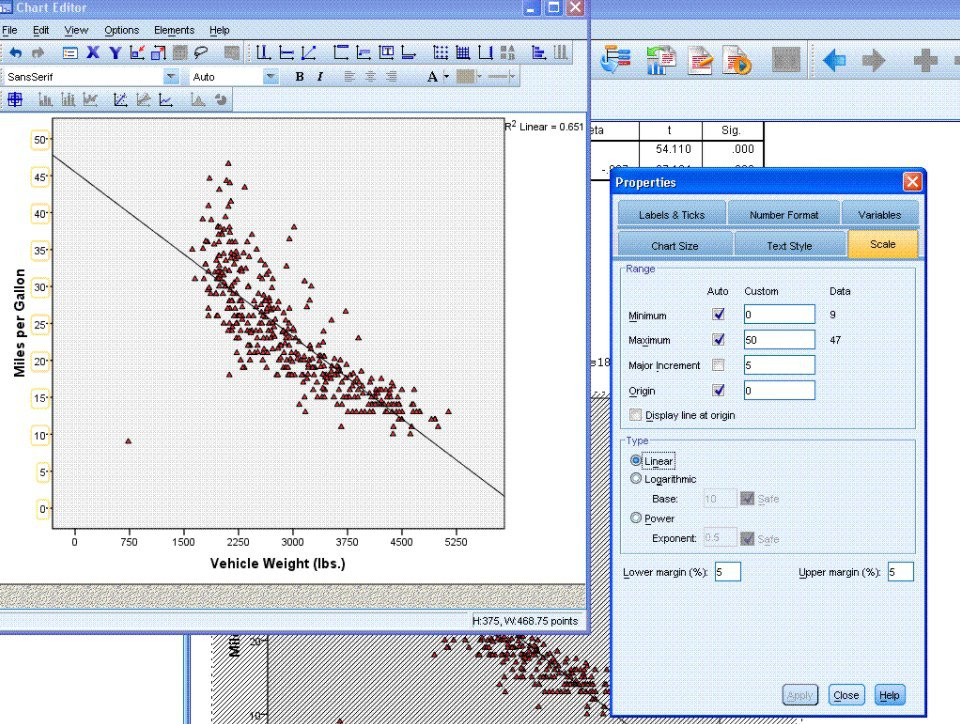 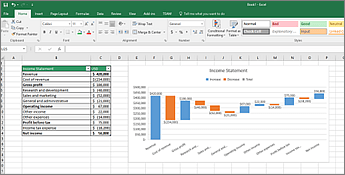 Persampelan  zone A
Persampelan  zone B
Persampelan  zone C
Persampelan  zone D
Persampelan  Lori
Not. Significant
significant
Sampel zone C Vs Lori
Not significant
Persampelan  zone A
Tapak projek EIA
Persampelan 
Zone B
Penyiasatan fizikal
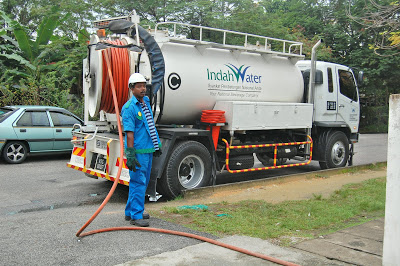 Loji rawatan 
kumbahan
Persampelan
Zone C
Persampelan
Zone D
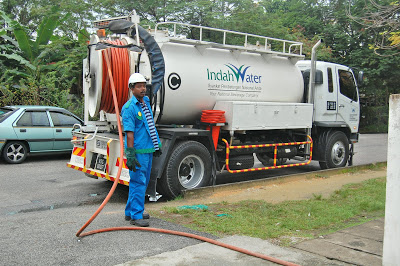 Kesimpulan hipotesis statistik
Projek EIA menyumbang pencemaran itu   

Tidak, kerana terdapat perbezaan yang signifikan diantara  ciri – ciri yang terdapat dalam air sungai yang tercemar dengan sumber effluent dari lori tersebut secara statistic.  

Loji kumbahan menyumbang pencemaran ini :

Tidak, kerana terdapat perbezaan yang signifikan diantara  ciri – ciri yang terdapat dalam air sungai yang tercemar dengan sumber effluent dari lori tersebut secara statistic.  

Effluent dari lori tangki pengangkut kumbahan menyumbang kepada pencemaran ini : 

Ya, kerana tiada perbezaan yang signifikan antara ciri – ciri yang terdapat dalam air sungai yang tercemar dengan sumber effluent dari lori tersebut secara statistik.